Tennessee in Early America
Proclamation of 1763
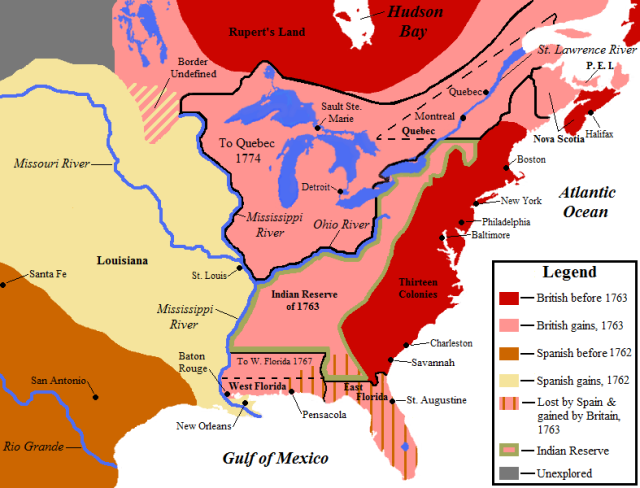 Treaty of Lochabar
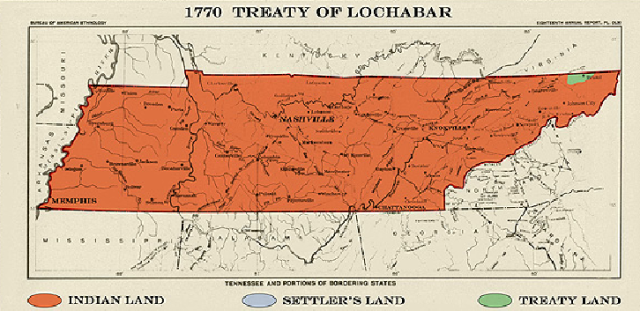 Treaty of Sycamore Shoals
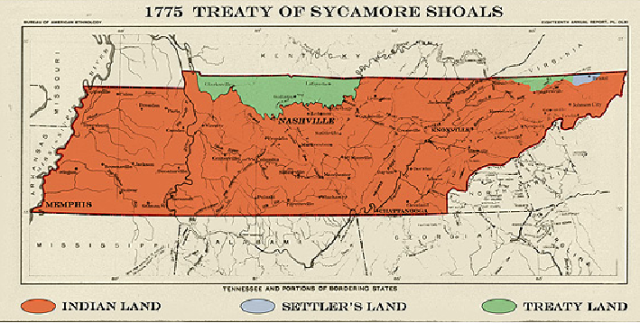 Treat of Long Island of Holston
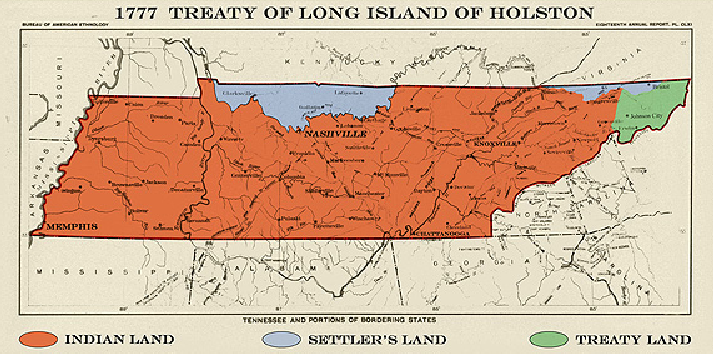 Treaty of New Hopewell
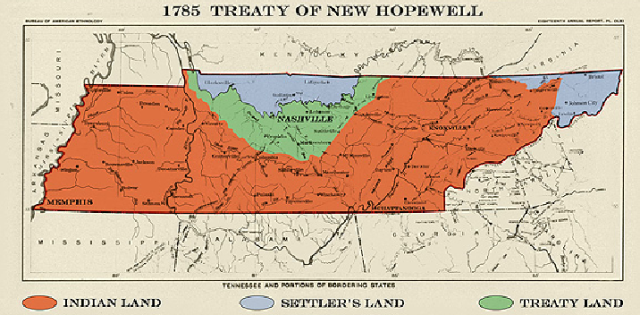 Treaty of Holston
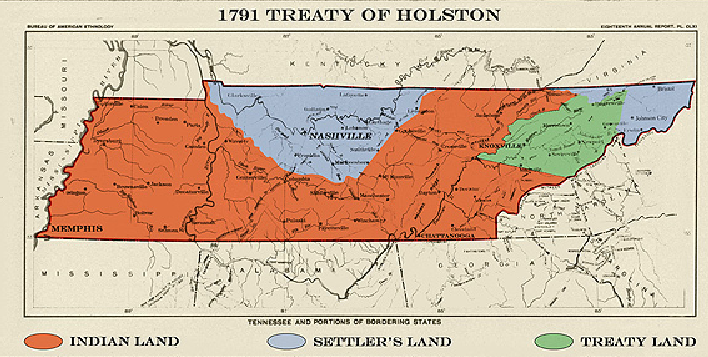 First Treaty of Tellico
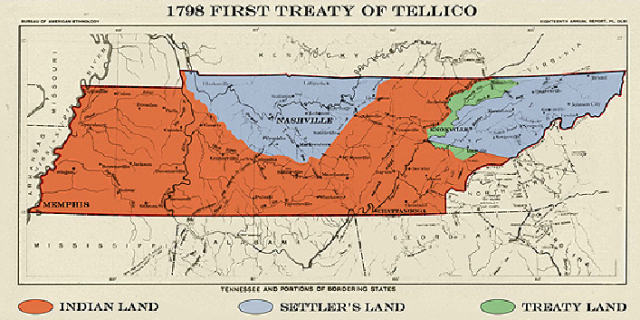 Third Treaty of Tellico and Chickasaw Cession
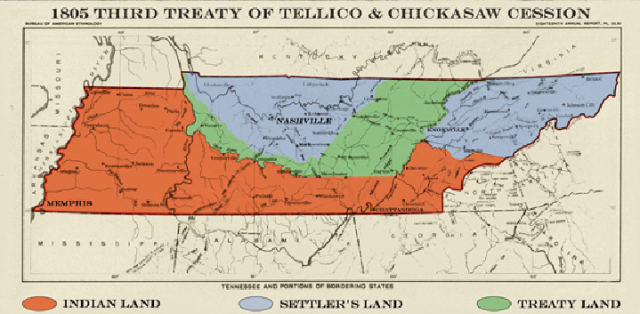 Treaty of Washington
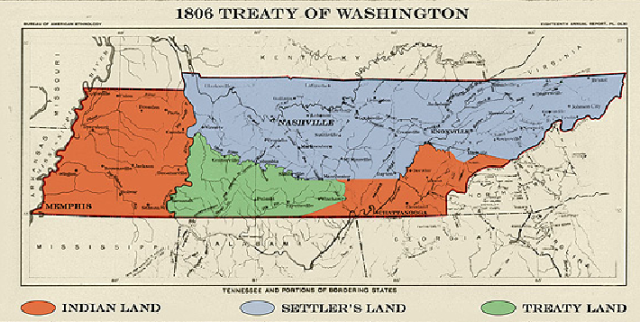 Jackson and McMinn Treaty
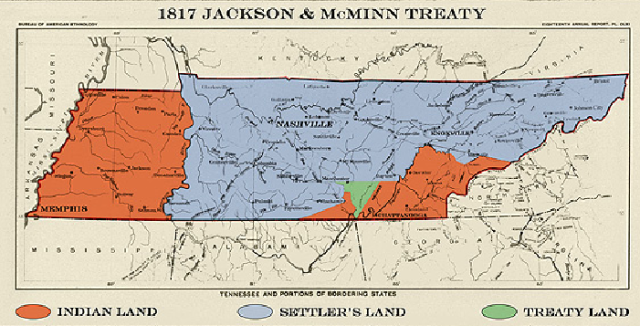 Jackson Purchase
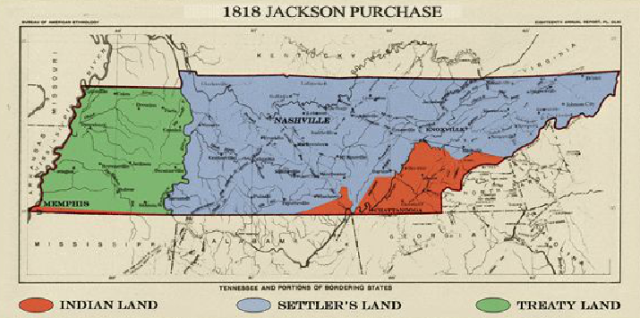 Calhoun Treaty
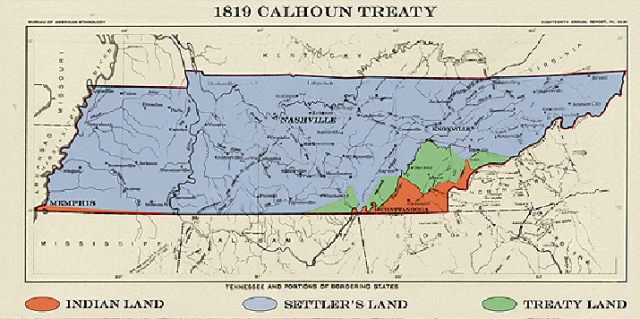 Treaty of New Echota
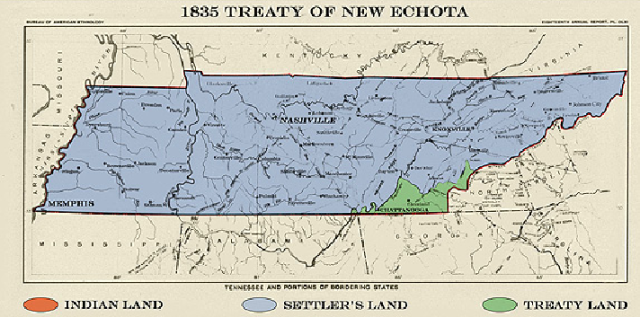 Native American Relations
Two tribes dominated Tennessee
Cherokee
Chickasaw 
Natives and Settlers struggled to find peace
Treaty of Holston: Treaty between US and Cherokee to make peace
No more violence
US recognize Cherokee 
	land
US protects Cherokees
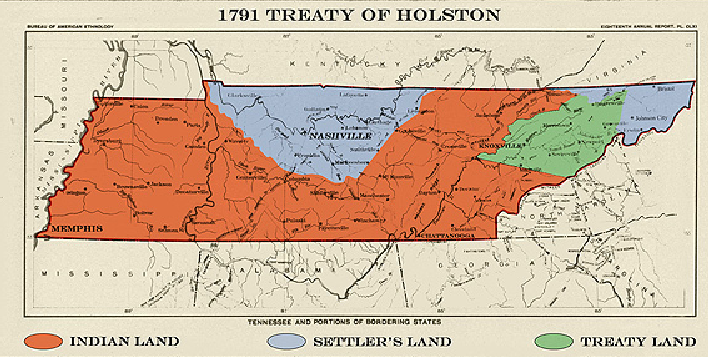 Tennessee Statehood
William Blount: Signer of Constitution, called for convention to make Tennessee a state
In 1796, Tennessee is officially made a state of the United States
John Sevier: Made the first Governor of Tennessee
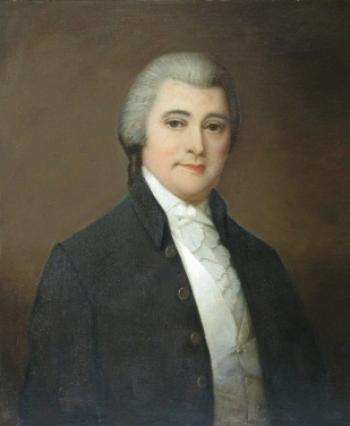 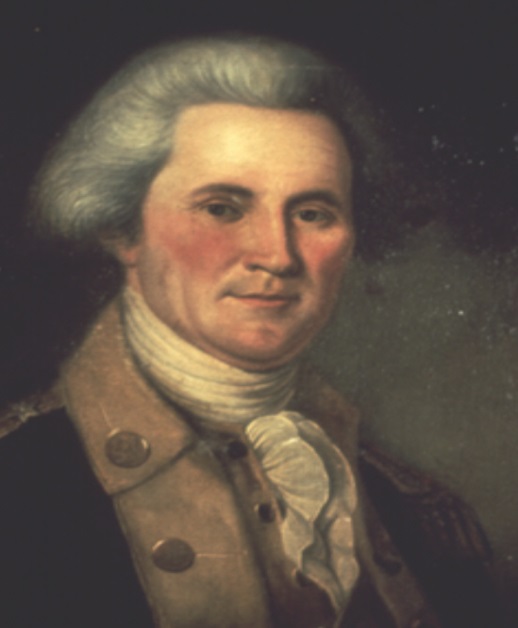 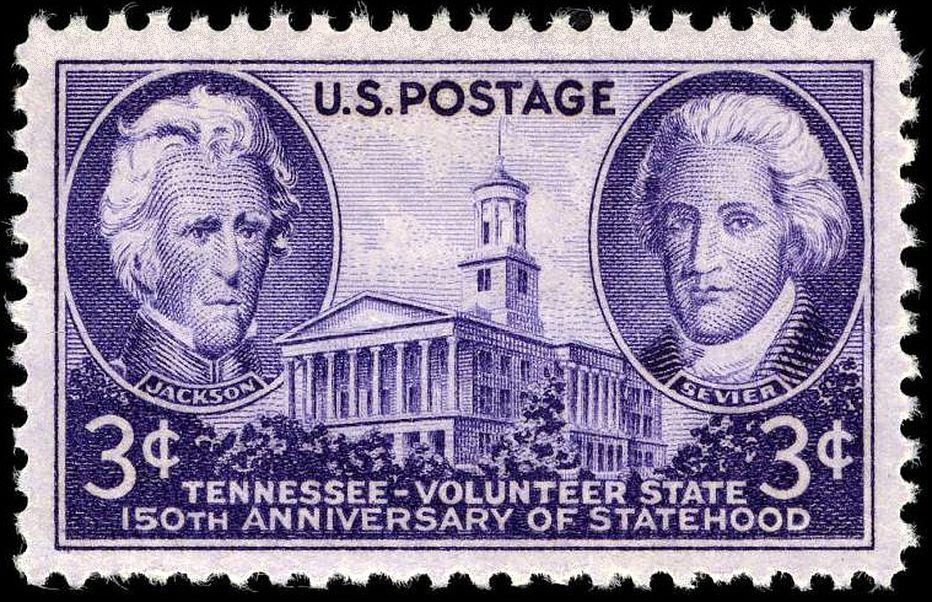 Expanding Tennessee
Natchez Trace: road created from Nashville to Mississippi River- opened up ability to get goods to New Orleans
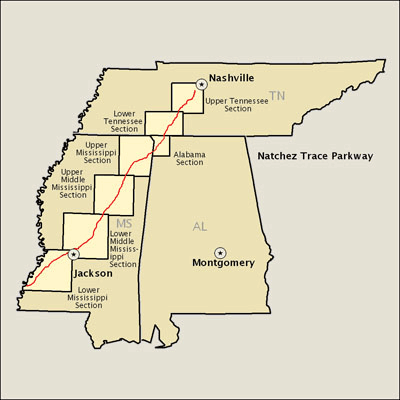 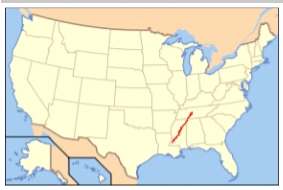 Expanding Tennessee
Jackson Purchase: Purchase of land in the West from the Chickasaw Indians
Gave the state of Tennessee all land west of the Tennessee River
Memphis becomes a major city
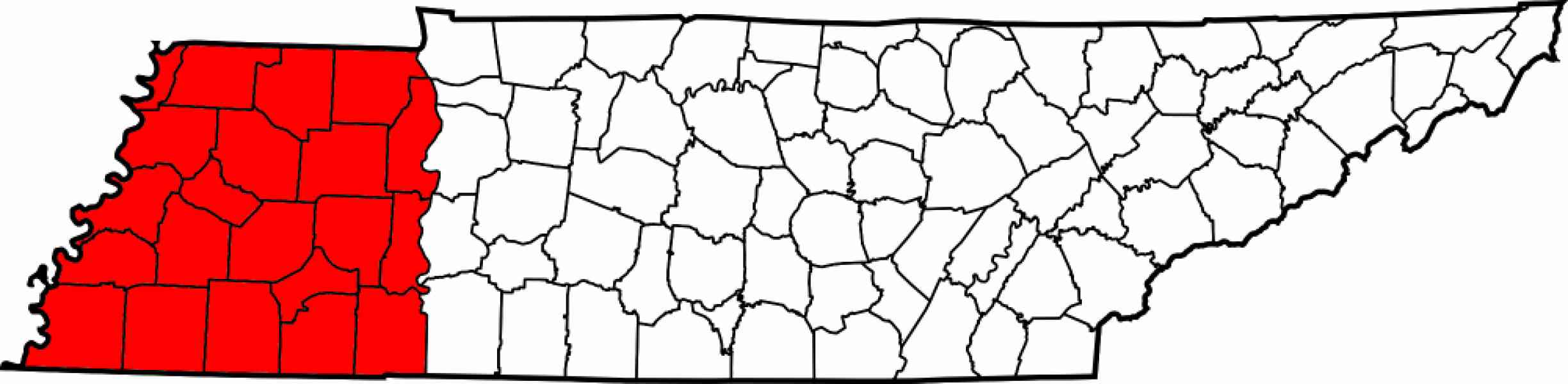 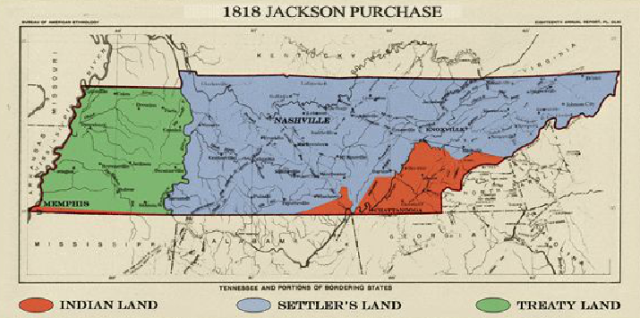 Memphis
Tennessee Geography
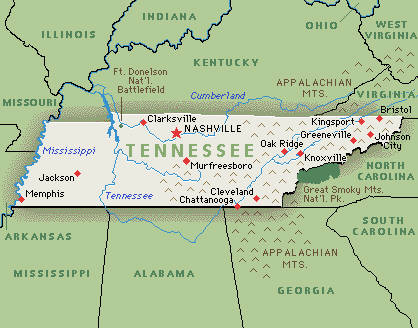